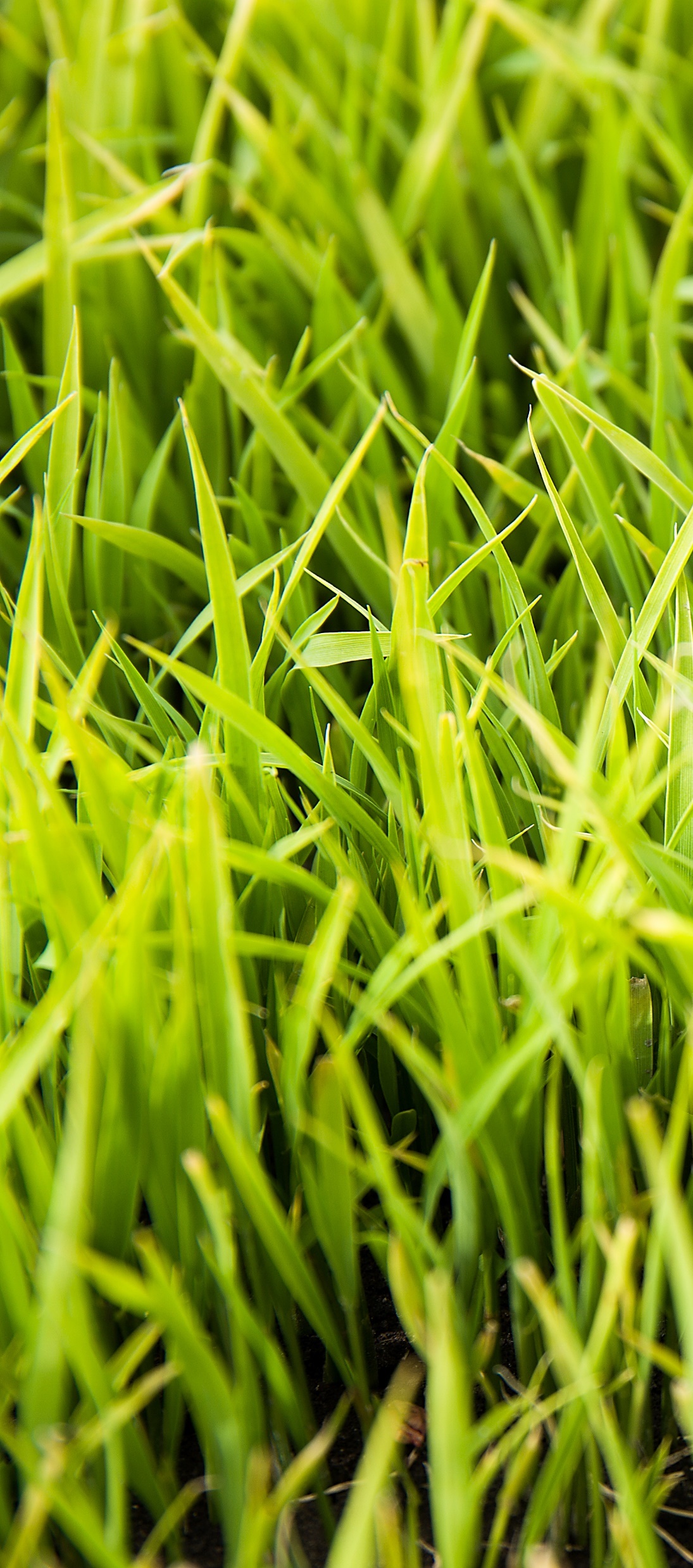 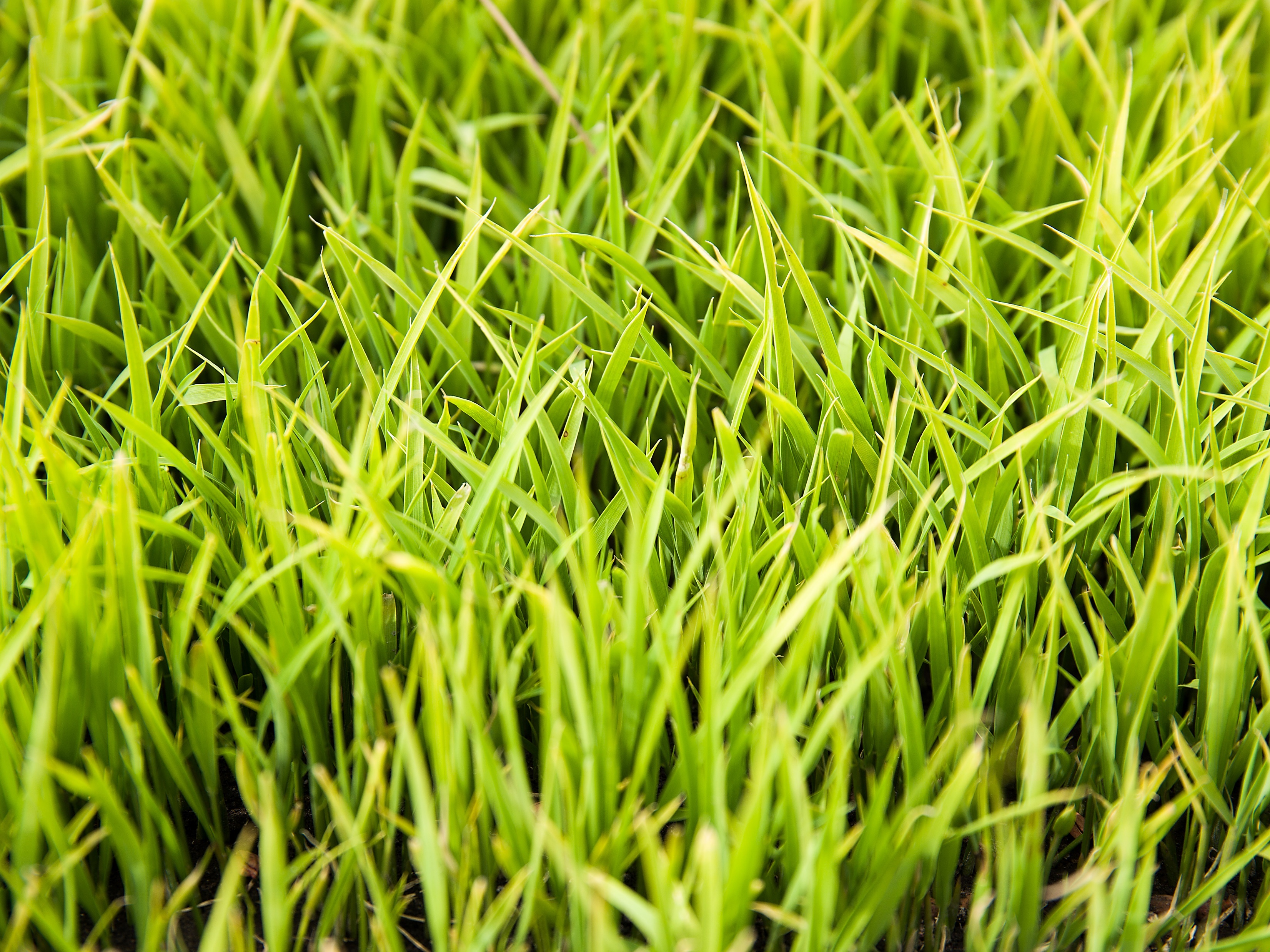 2023年河北省委一号文件
要点速读
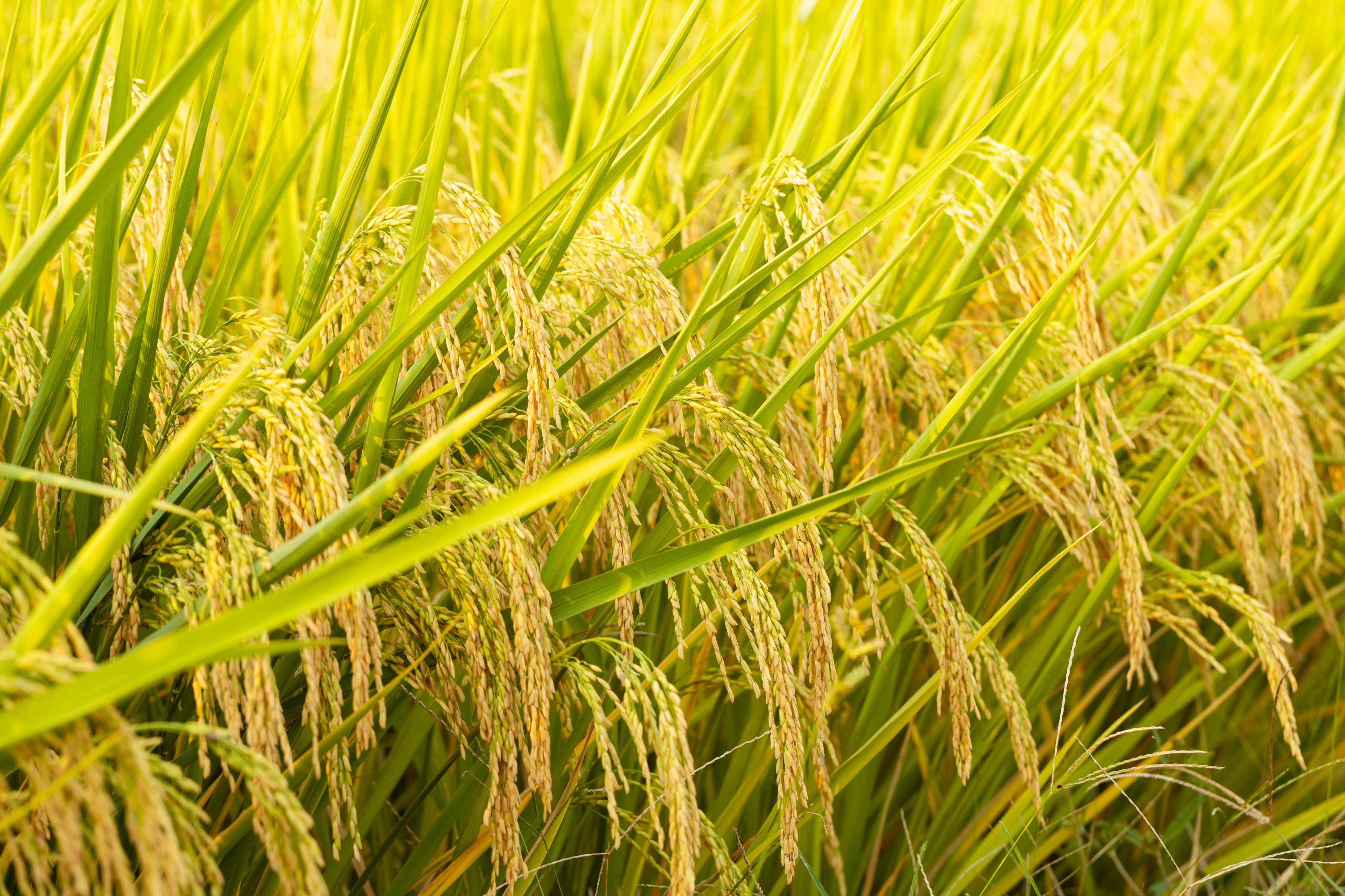 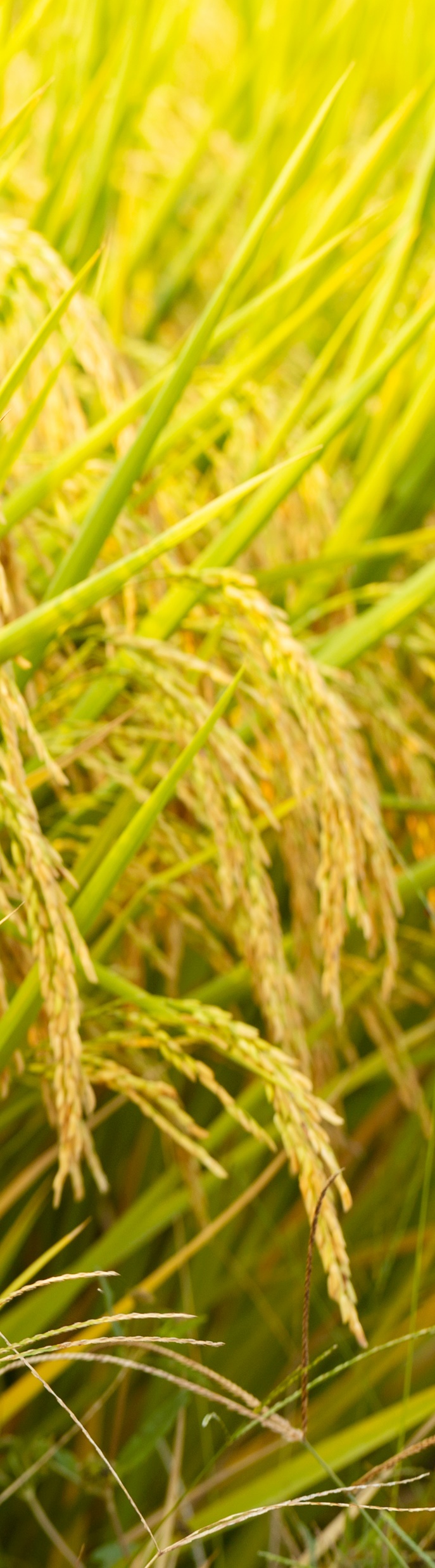 为认真贯彻落实党中央、国务院《关于做好2023年全面推进乡村振兴重点工作的意见》，深入谋划推进中国式现代化河北“三农”场景，强化科技创新和制度创新，坚决守牢确保粮食安全、防止规模性返贫等底线，扎实推进乡村发展、乡村建设、乡村治理等重点工作，推进农业农村现代化，建设农业强省、宜居宜业和美乡村，为加快建设经济强省、美丽河北提供有力支撑，现结合实际提出如下实施意见。
坚决完成粮食生产任务
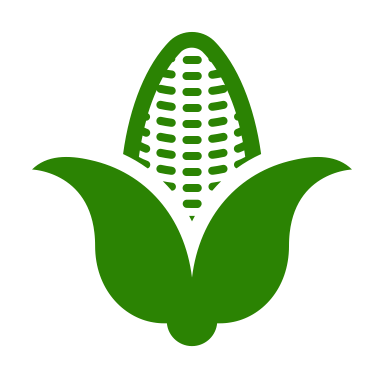 实施大豆油料和食用植物油产能提升工程
加快发展现代设施农业
构建多元化食物供给体系
全力抓好粮食和重要农产品稳产保供
一
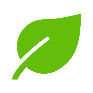 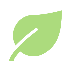 加强耕地保护和用途管控
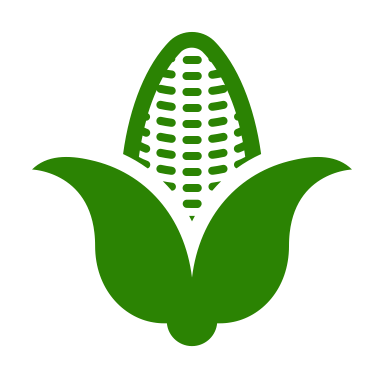 加强高标准农田建设
加强水利基础设施建设
增强农业防灾减灾能力
全力抓好粮食和重要农产品稳产保供
一
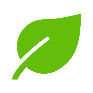 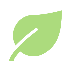 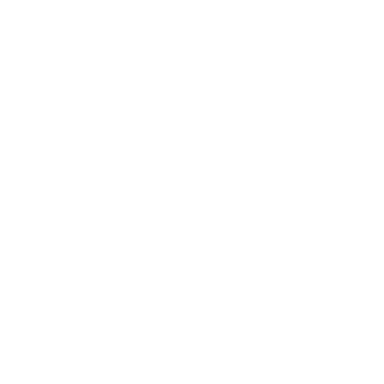 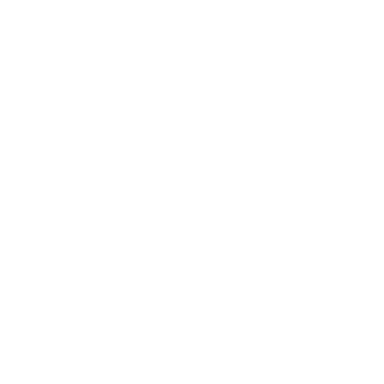 强化农业关键核心技术
攻关和成果应用
加快推进种业振兴
提升农业装备水平
加强农业科技和装备保障
二
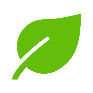 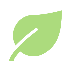 坚决守住不发生规模性返贫底线
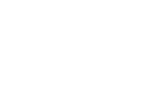 提升脱贫地区和脱贫人口内生发展动力
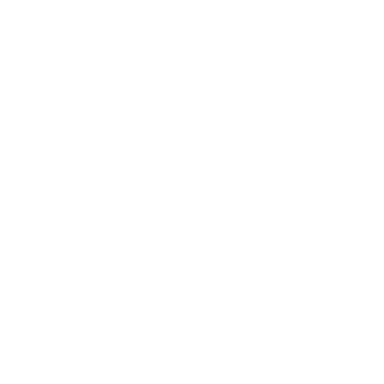 落实巩固拓展脱贫攻坚成果同乡村振兴
有效衔接政策
进一步巩固拓展脱贫攻坚成果
三
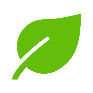 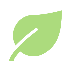 加快发展农村新产业新业态
实施农业重大工程项目
提升行动
加快推进
农业绿色发展
实施农产品加工业提升行动
做优做强农业主导产业
加快推进乡村产业高质量发展
四
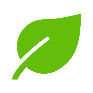 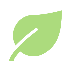 赋予农民
更加充分的财产权益
促进农民
就业创业
着力拓宽农民增收致富渠道
五
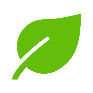 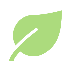 促进农业
经营增效
加强村庄规划建设
扎实推进农村人居环境整治提升
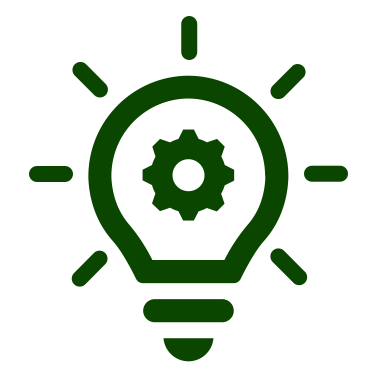 持续加强乡村基础设施建设
提升农村基本公共服务水平
创建和美乡村示范区
扎实推进宜居宜业和美乡村建设
六
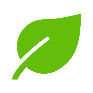 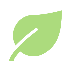 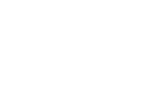 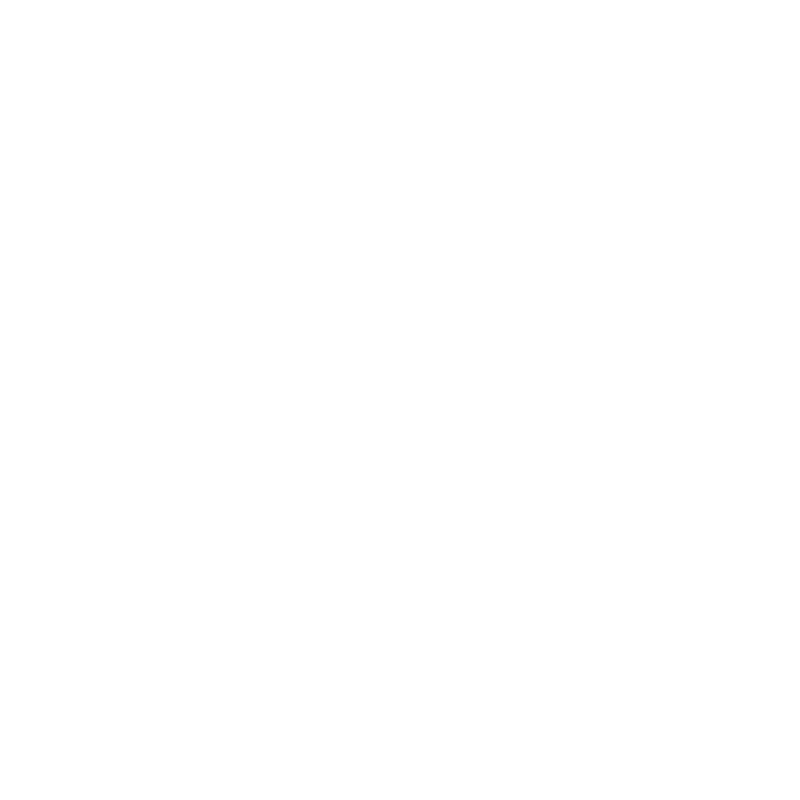 强化农村基层党组织
政治功能和组织功能
提升乡村治理效能
加强农村精神文明建设
健全党组织领导的乡村治理体系
七
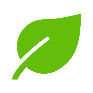 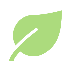 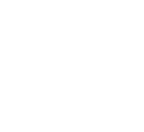 健全乡村振兴
多元投入机制
强化乡村振兴
人才支撑
健全县域城乡
融合发展体制机制
强化政策保障和体制机制创新
八
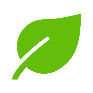 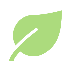 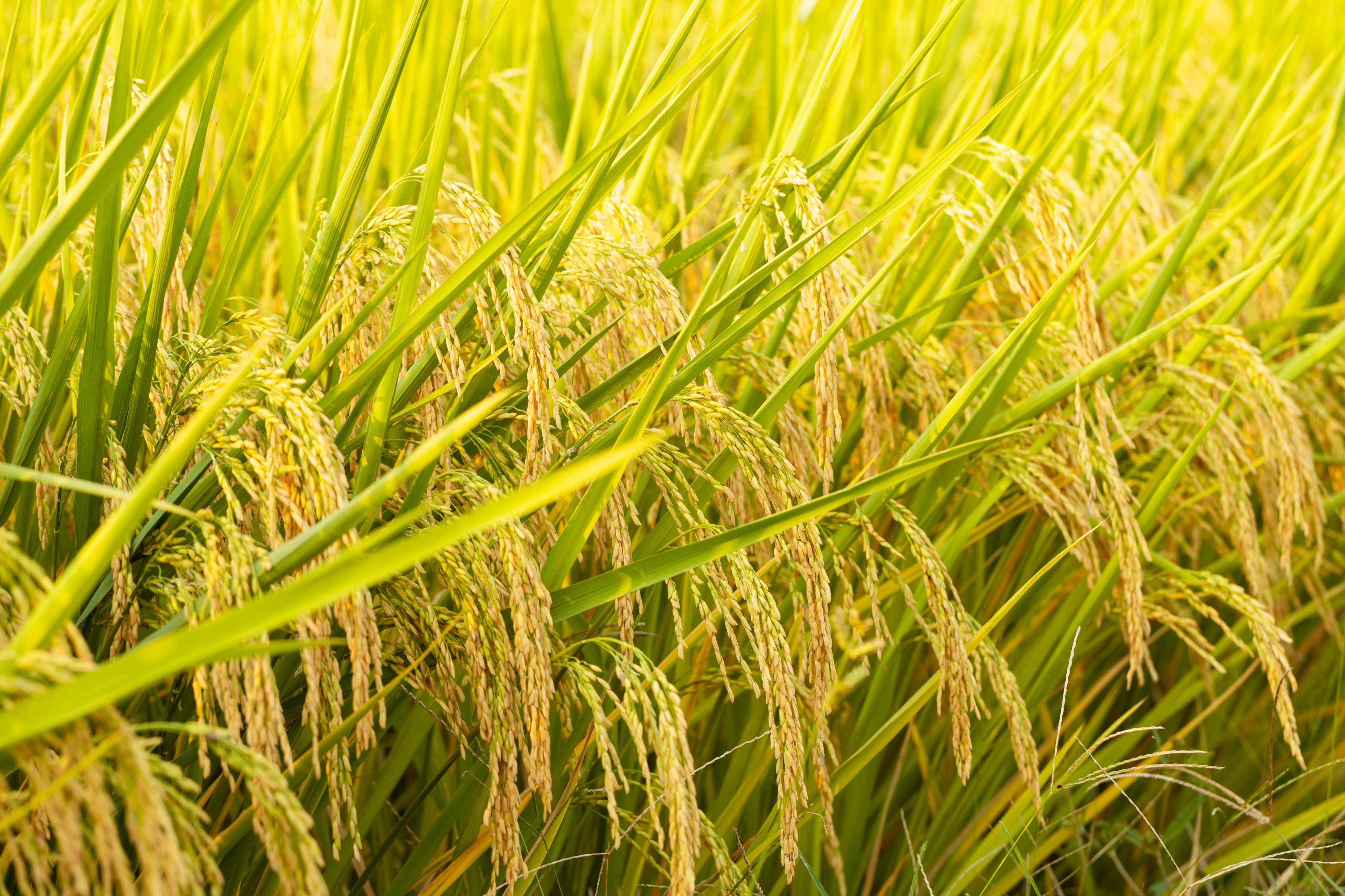 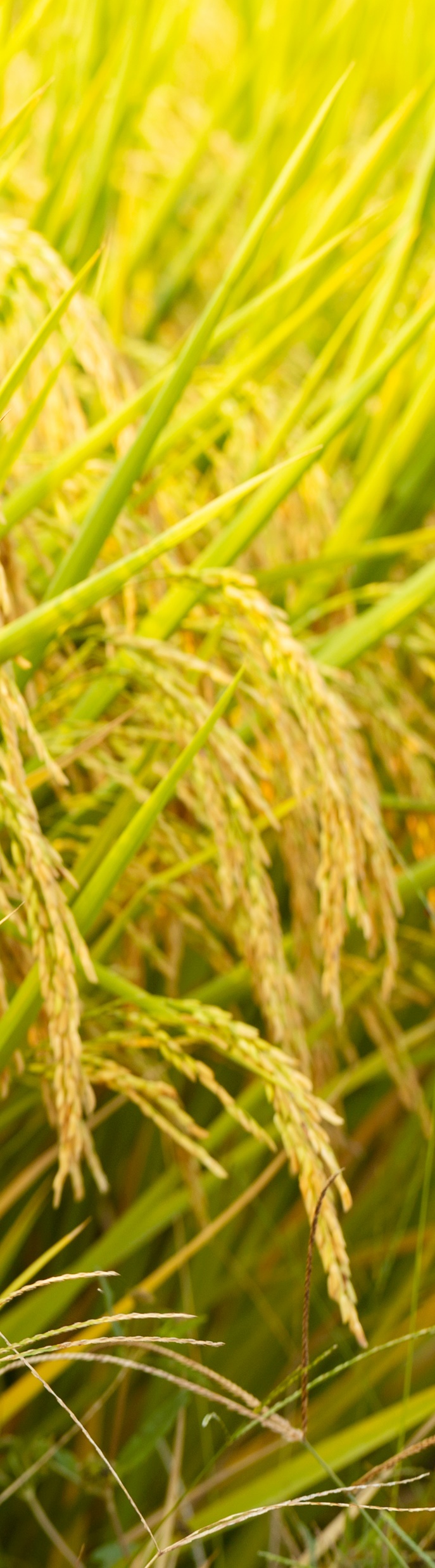 各级党委、政府要认真学习宣传贯彻党的二十大精神，学深悟透习近平总书记关于“三农”工作的重要论述，不断提高“三农”工作水平。党员干部特别是领导干部要树牢群众观点，贯彻群众路线，严格落实党委、政府负责同志乡村振兴联系点制度，严防形式主义、官僚主义。要对本《实施意见》贯彻落实情况开展专项督查，强化市县党政领导班子和领导干部乡村振兴战略实绩考核，确保全面推进乡村振兴各项工作取得扎实成效。